Kids Rights
Jill, Annie, Laura, Kifer
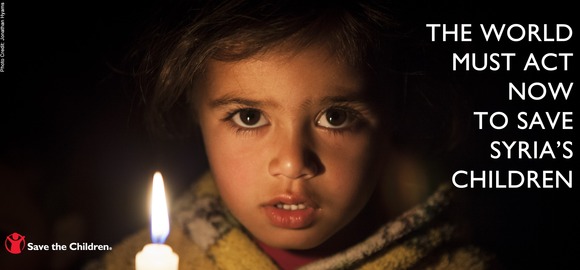 teaching process
Warm up 
1. 4 people in group
2. See a clip of the story book the Children We Remember.3.  Ss share their ideas after seeing  the clip. 
4. T asks the questions about the clip.
    What do you see?  
    What are the things that you can see in the book? 
    How do you feel?
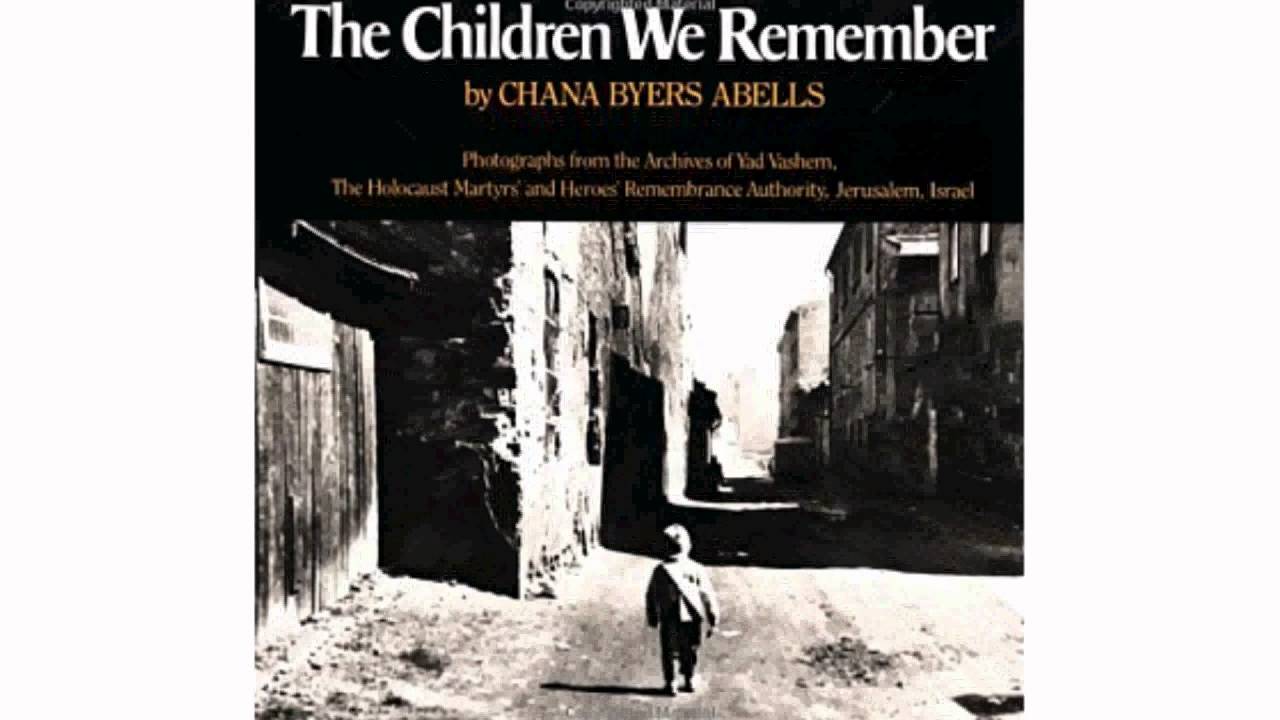 Where are you from?
Presentation 
1.  T guides Ss to read the sentence together. 
   Where are you form?  I am from_____.
   Taiwan, Japan, France , the USA,  Syria 
   I am from Syria.   
2.  the news about Syria.  https://www.youtube.com/watch?v=b2ZfJhSb-IE
     Children’s rights in Syria. 
3. T guides Ss to share their ideas about the news. 
  T: What would you do if it happens to you? 
    Ss discuss with group members and share their ideas .
Practice
1.  Ss write down their ideas on the worksheet. 
      T gives each groups a piece of white paper. 
      Ss draw a mind map about the kids rights.
      Ss write target sentences on the paper.
Wrap up
    homework 
   Use today’s sentence and words to draw a picture book with your group members.